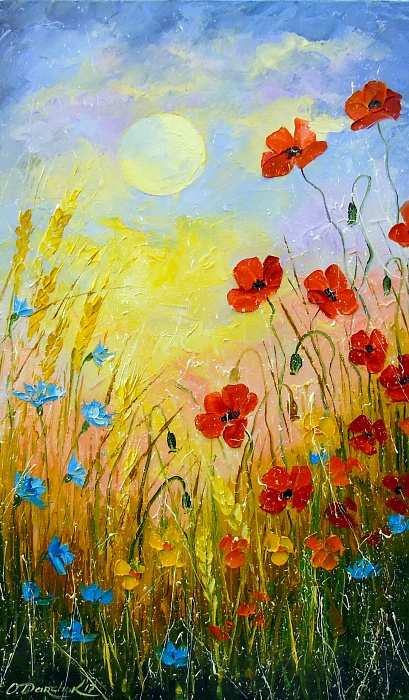 Живопис. Тепла гама кольорів.
Композиція «Золота осінь»
5 клас
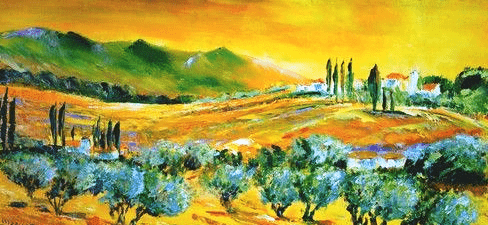 Живопис – це вид образотворчогомистецтва, створення зображень на площині за допомогою фарб
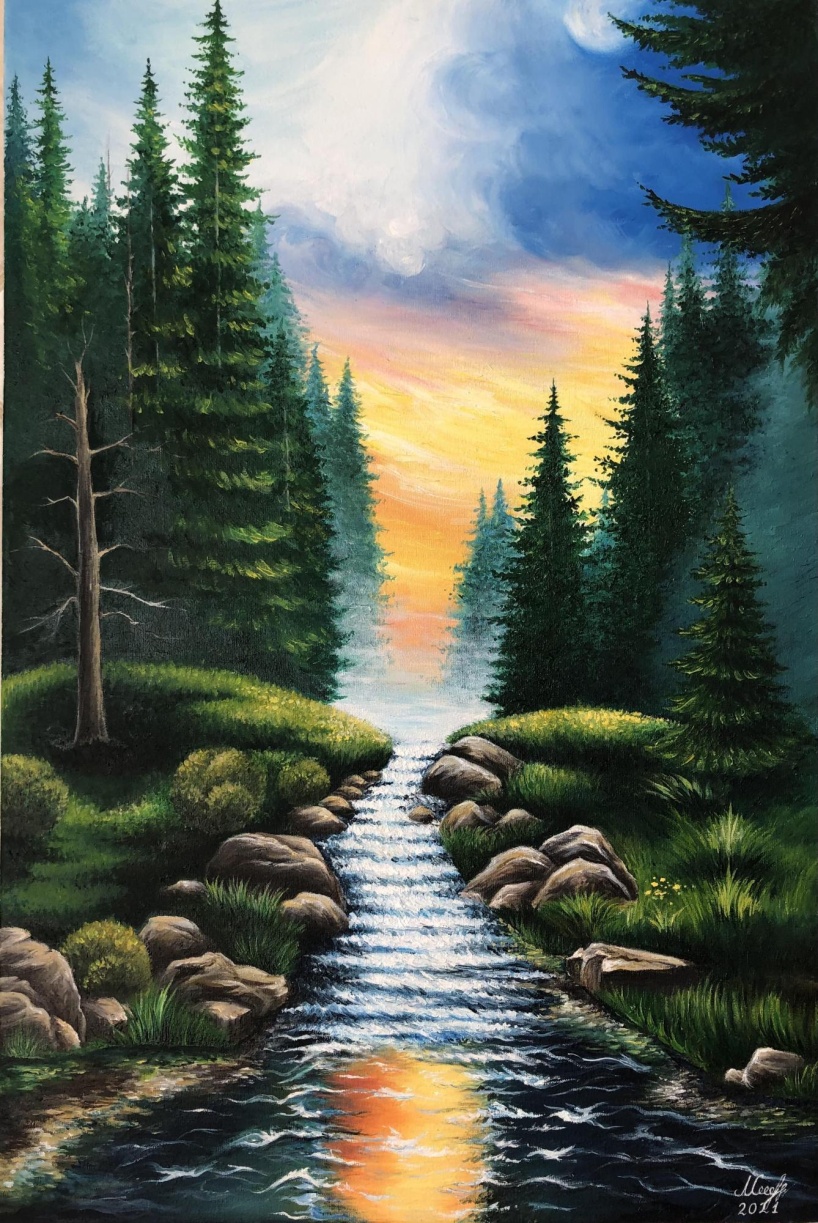 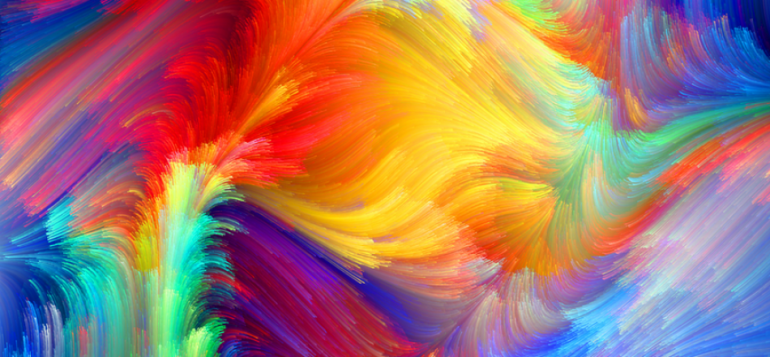 Колір –основний зображувальнийта емоційнийзасіб живопису
Ми бачимо колір тому, що коли світло падає на поверхню, то хвилі з певними довжинами відбиваються, тоді як решта – поглинаються. Кожен предмет ми бачимо саме того кольору, які хвилі він відбиває.
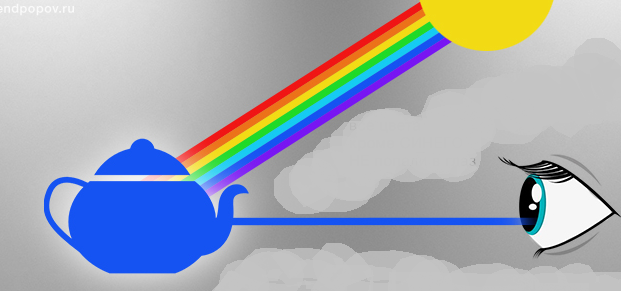 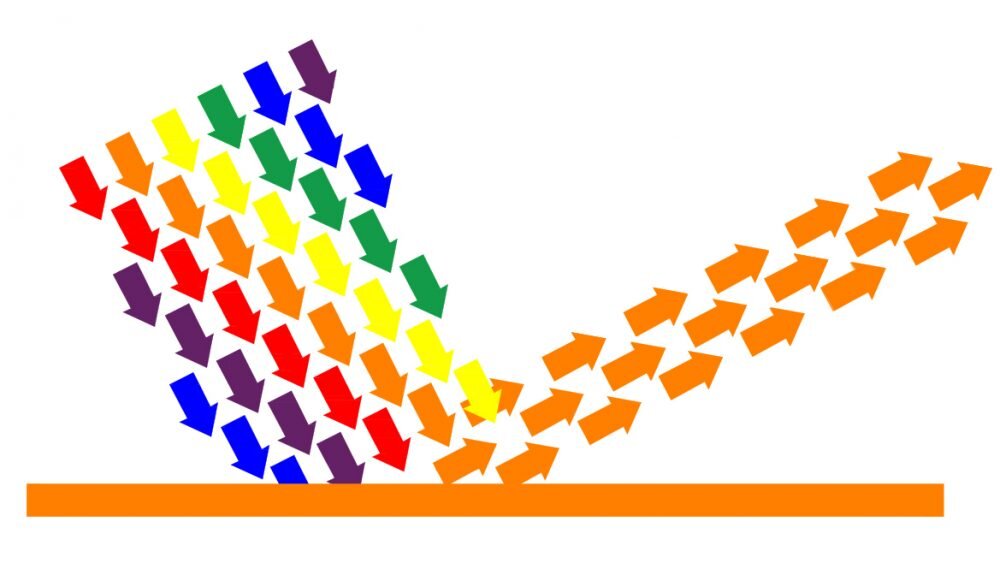 Предмети чорного кольору найкраще поглинають всі світлові промені, а предмети білого кольору – навпаки – найкраще відбивають промені.
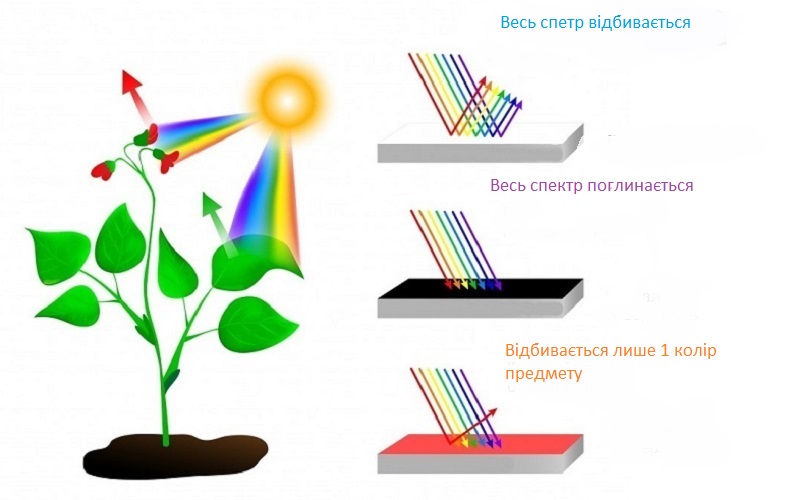 Колір – невід’ємна ознака будь-якого предмета. Ця ознака є мінливою. Той самий за кольором предмет може сприйматися нами по-різному
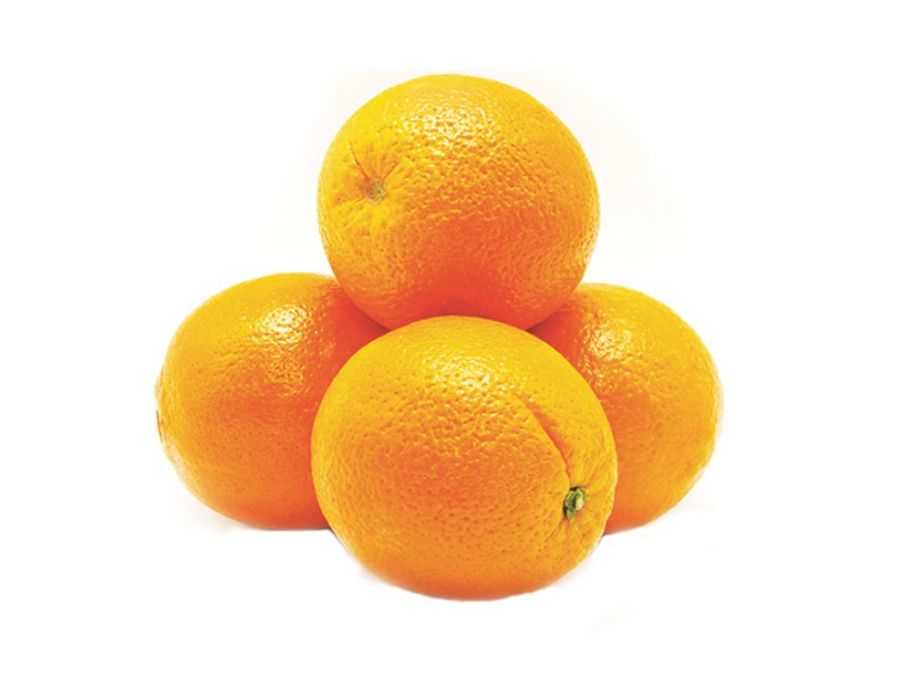 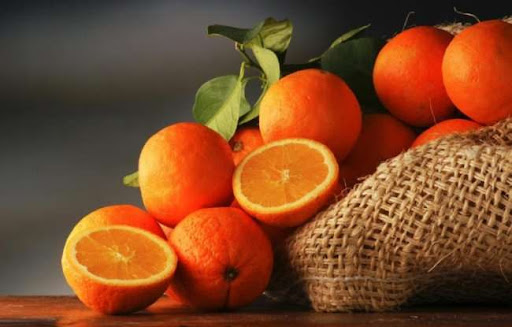 Колірний спектр
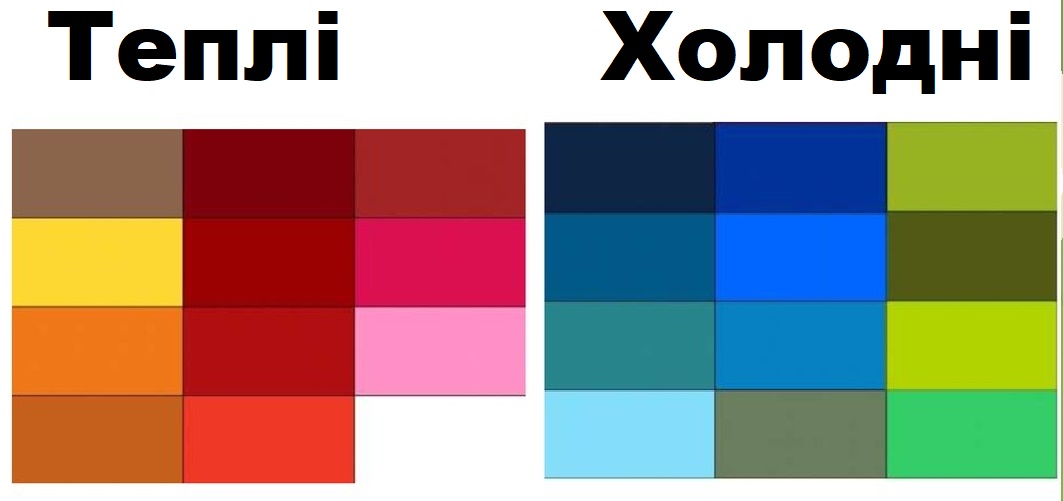 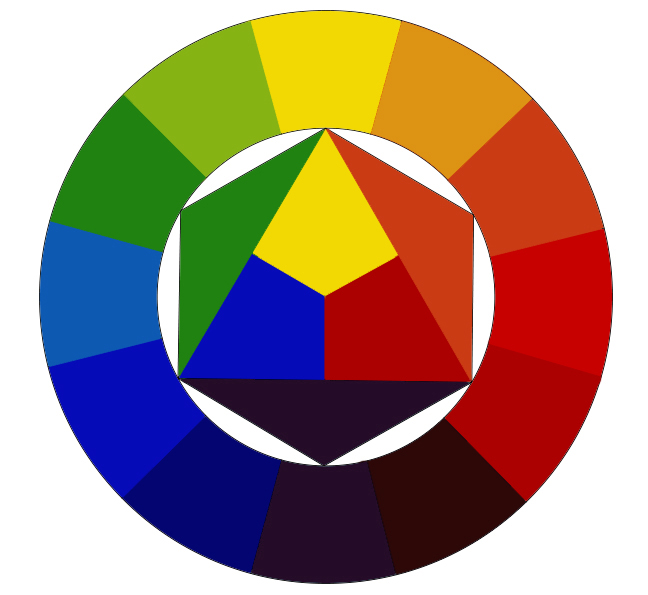 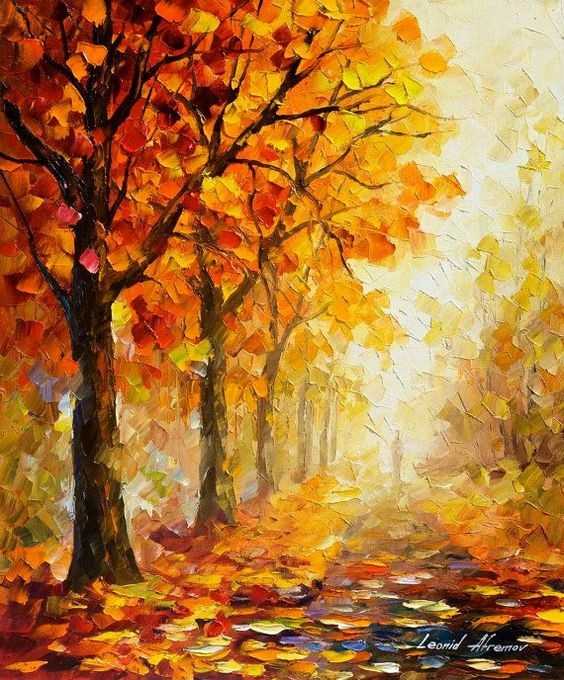 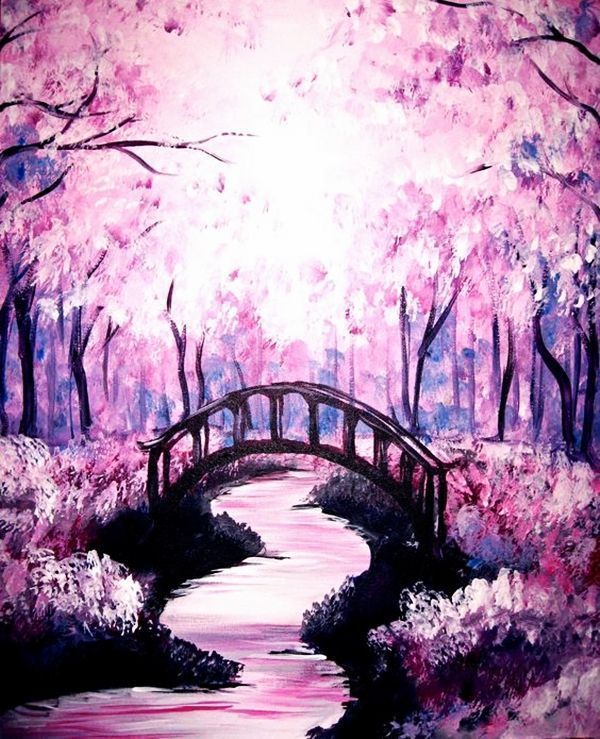 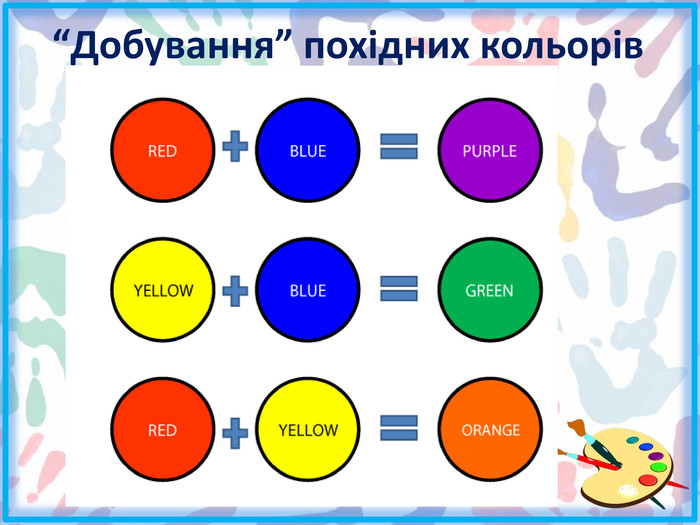 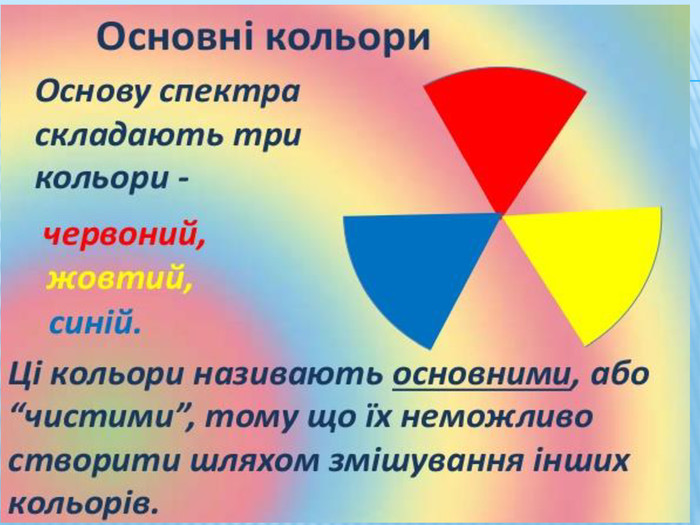 Творче завдання:створити  пейзажну композицію «Золота осінь» в теплій гамі
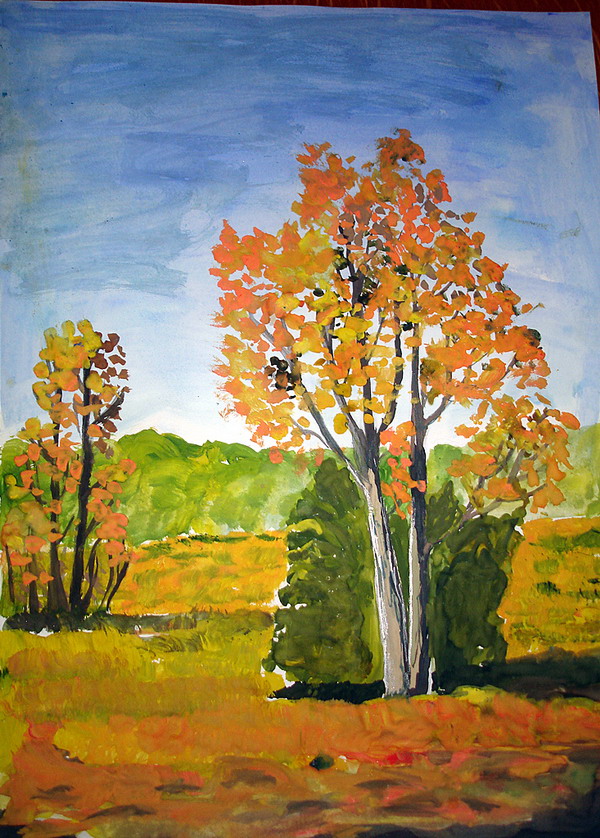 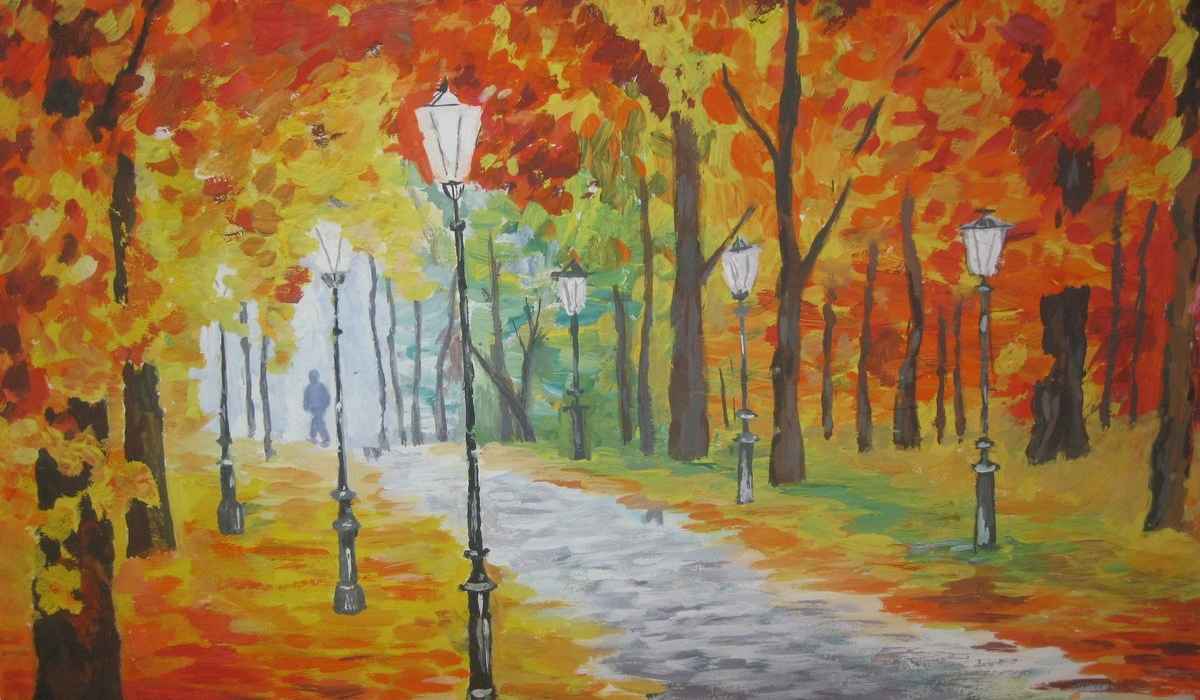 Послідовність виконання
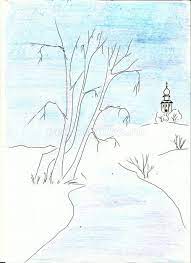 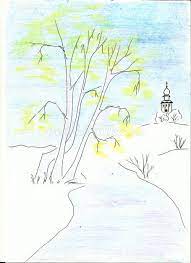 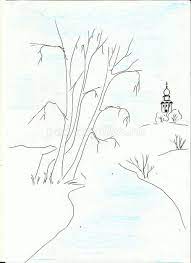 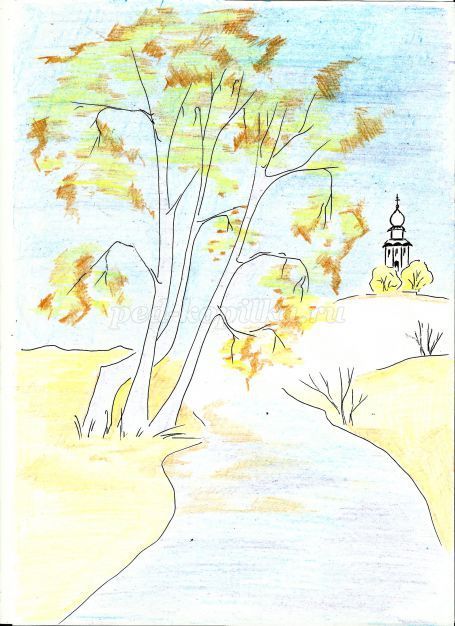 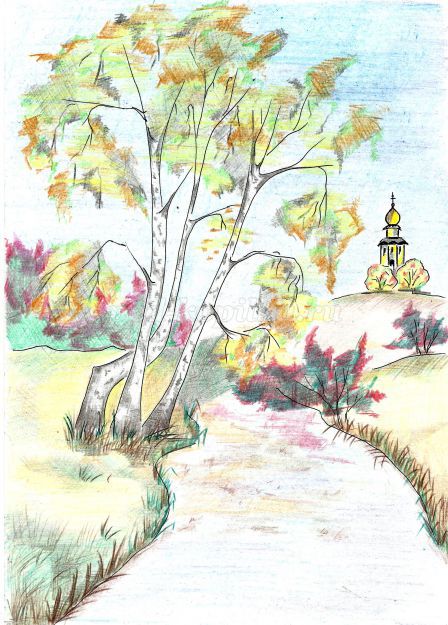 Дякую за урок!
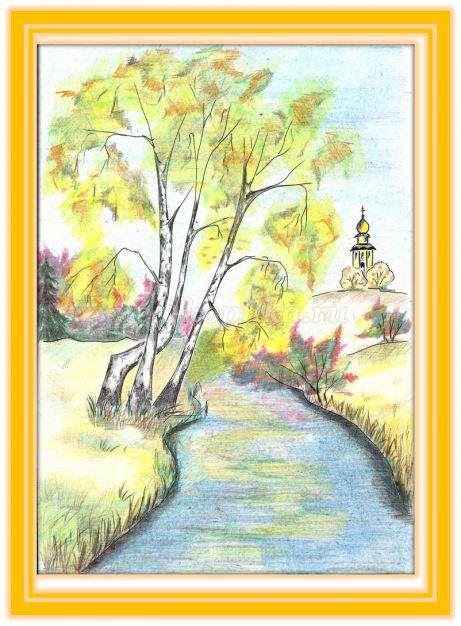